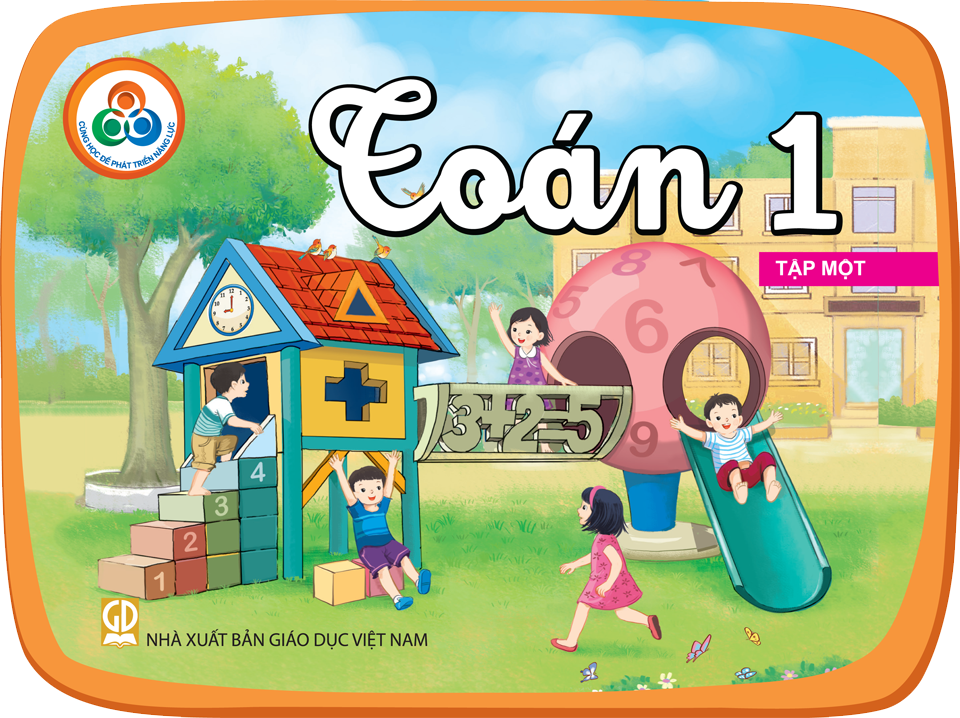 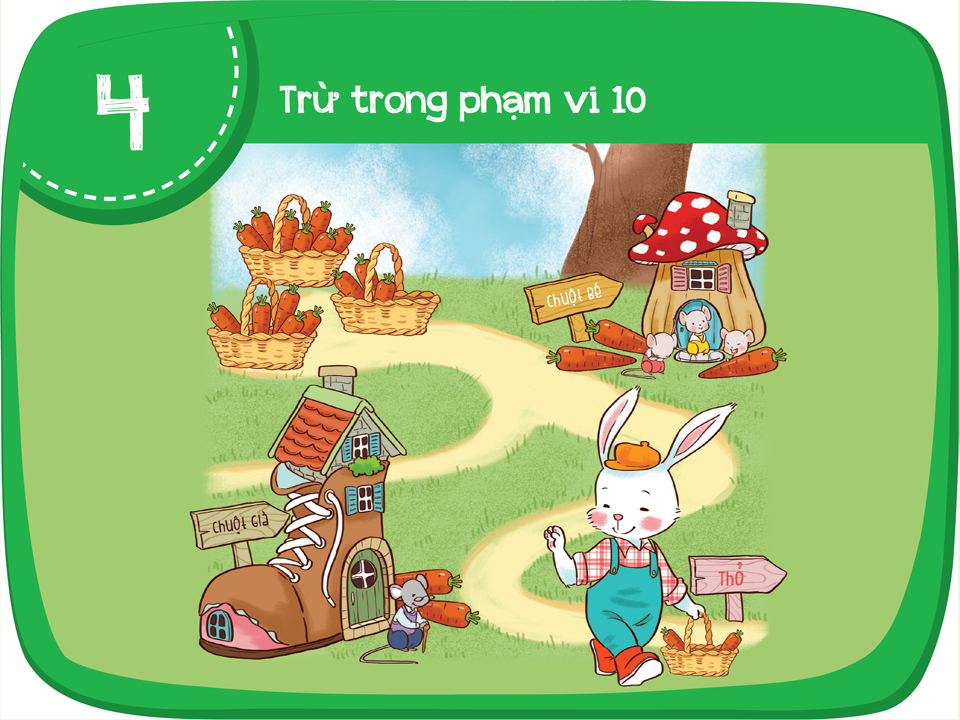 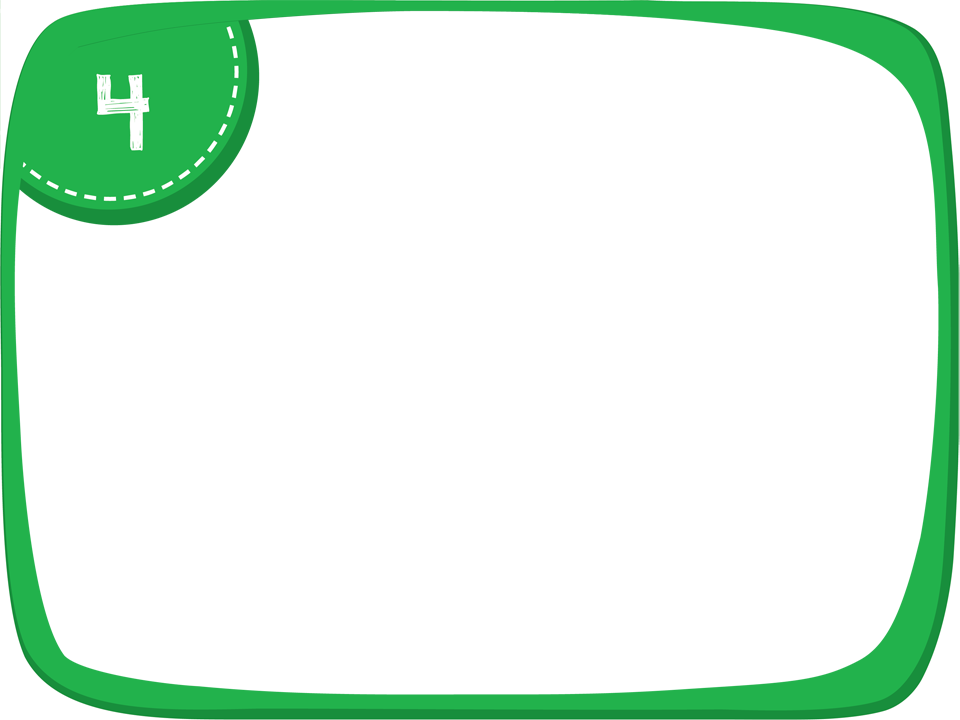 Trừ trong phạm vi 5
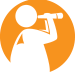 Tính.
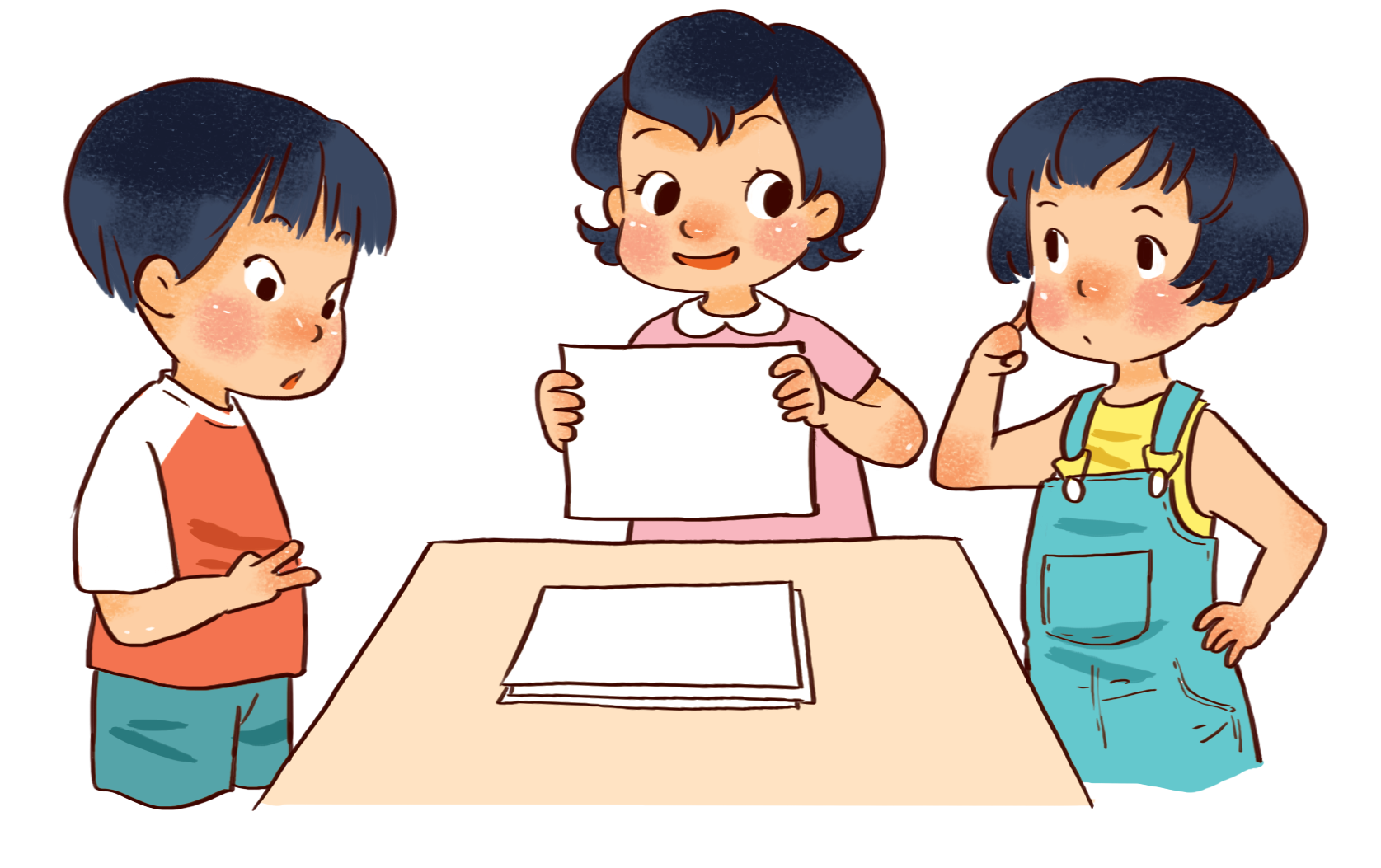 5, 4, 3.
5 – 2 = 3
5 – 2
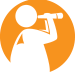 Tính.
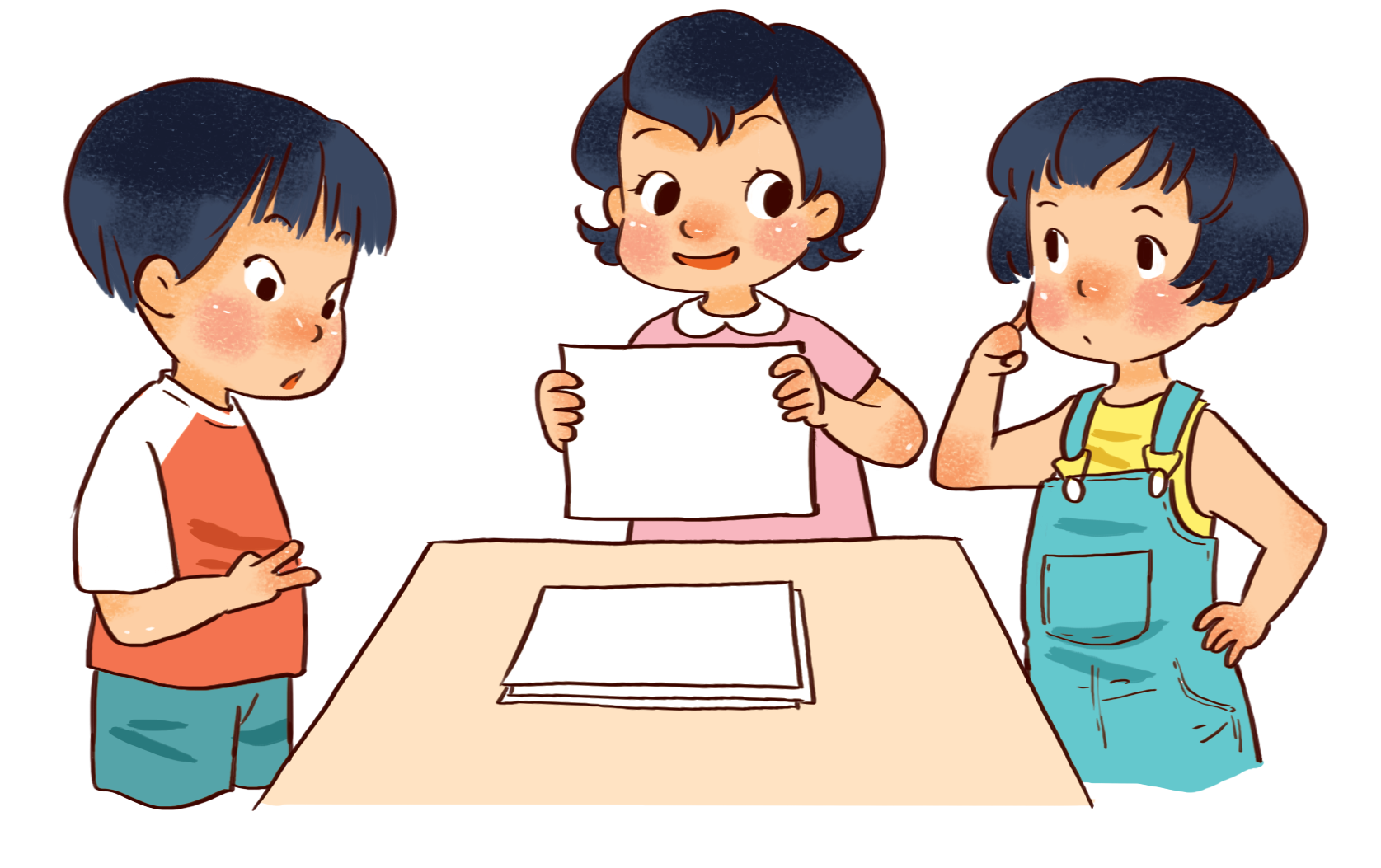 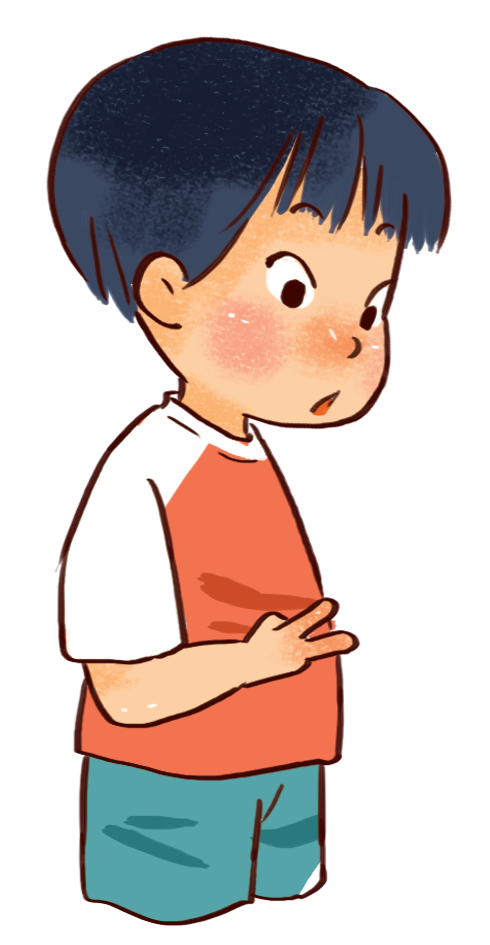 5,
4
,
3
.
5 – 2 = 3
5 – 2
3
3
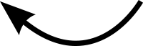 4
4
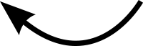 5
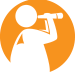 Tính.
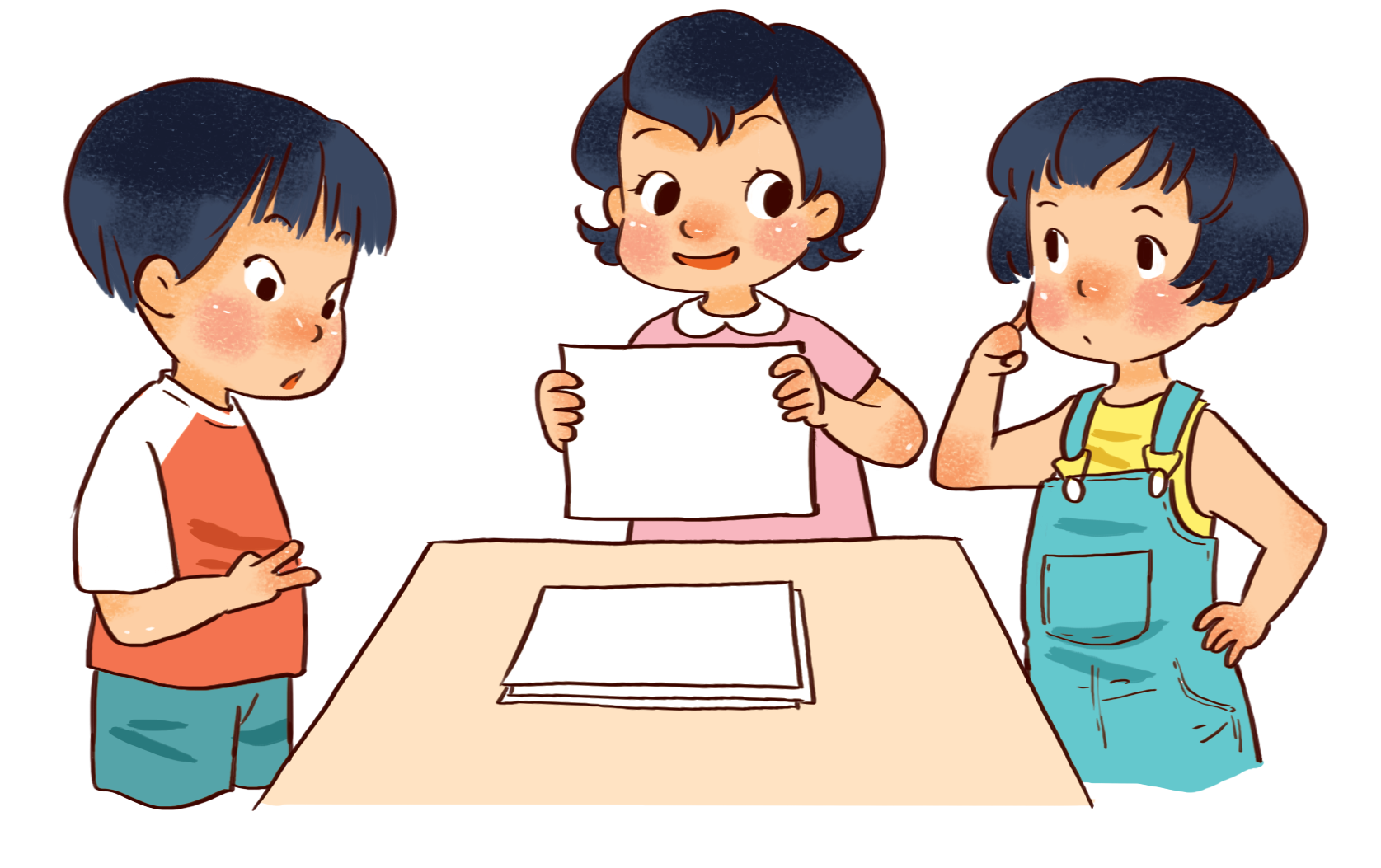 5,
4
,
3
.
5 – 2 = 3
5 – 2
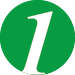 Đọc kết quả phép tính theo mỗi hàng, mỗi cột.
2 – 1 =
3 – 2 =
4 – 3 =
5 – 4 =
1
1
1
1
3 – 1 =
4 – 2 =
5 – 3 =
2
2
2
4 – 1 =
5 – 2 =
3
3
5 – 1 =
4
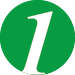 Đọc kết quả phép tính theo mỗi hàng, mỗi cột.
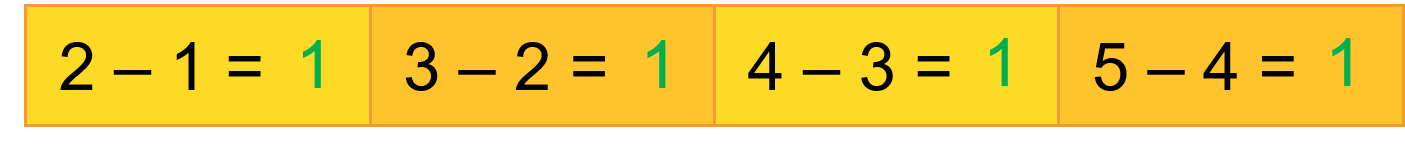 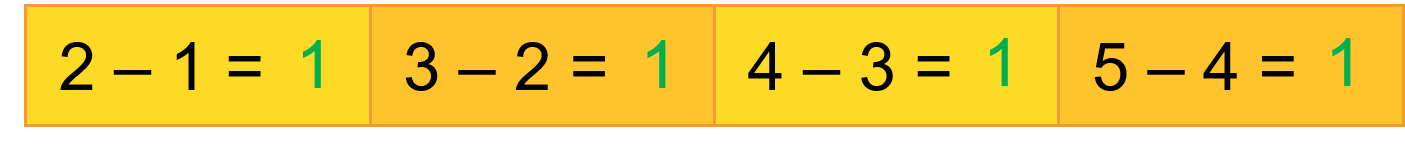 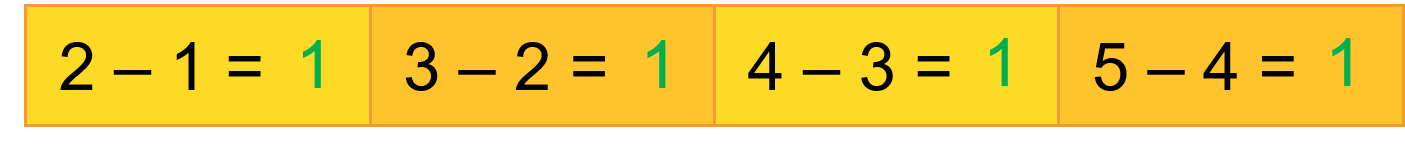 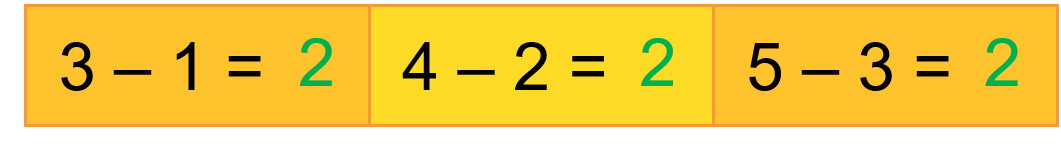 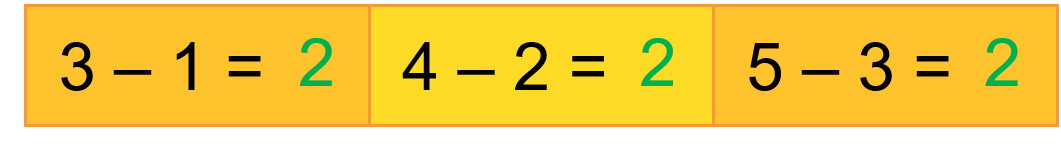 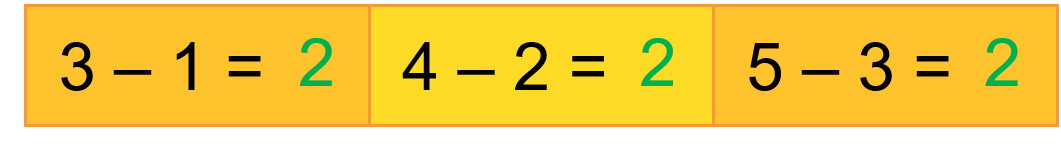 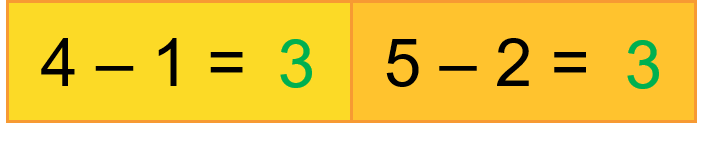 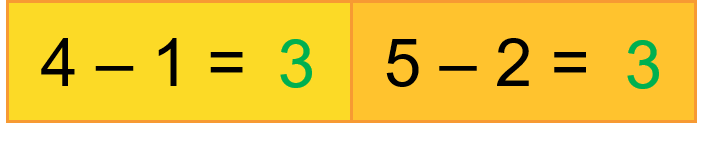 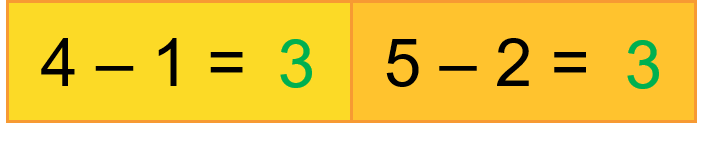 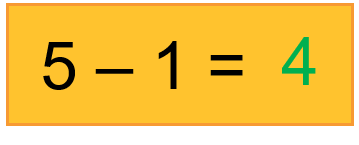 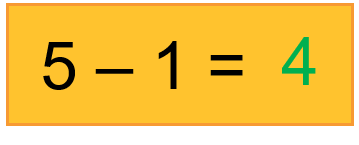 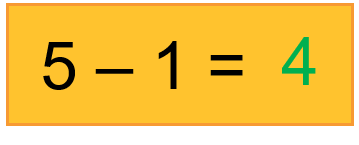 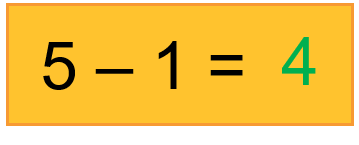 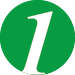 Đọc kết quả phép tính theo mỗi hàng, mỗi cột.
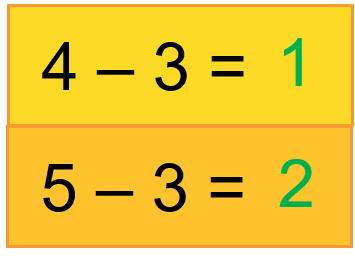 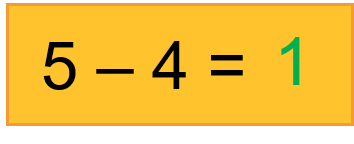 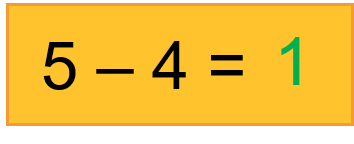 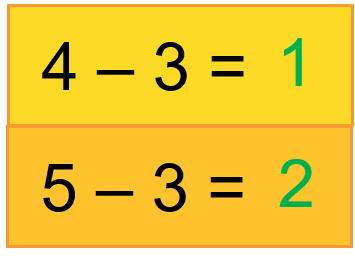 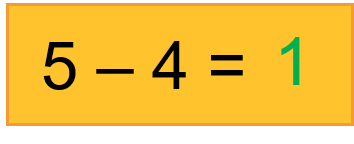 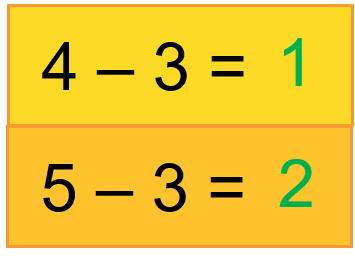 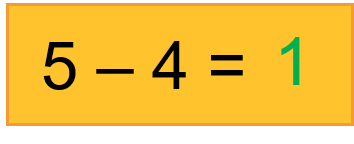 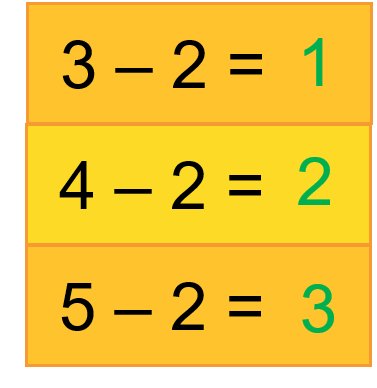 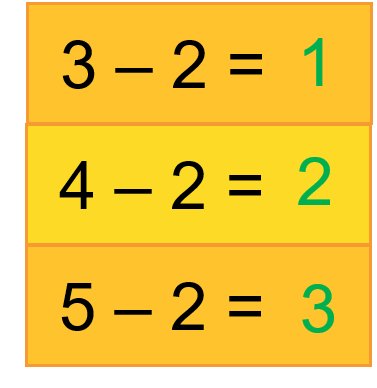 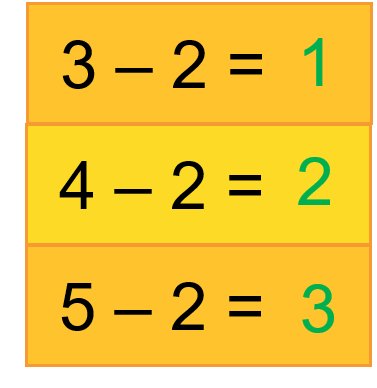 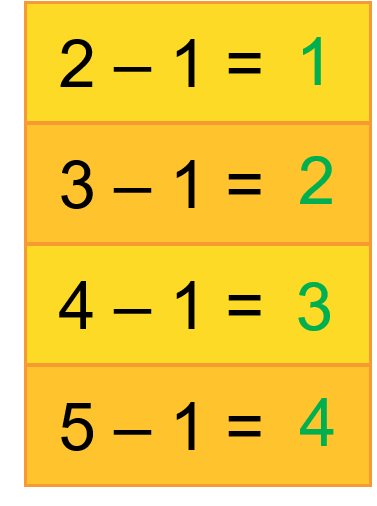 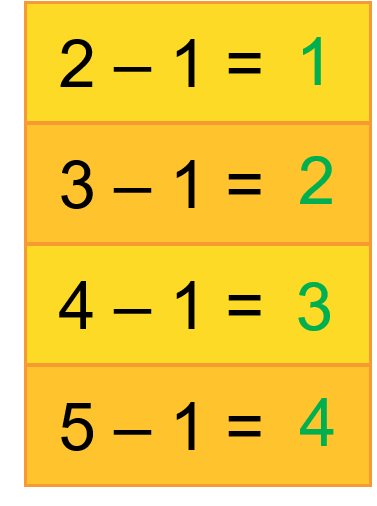 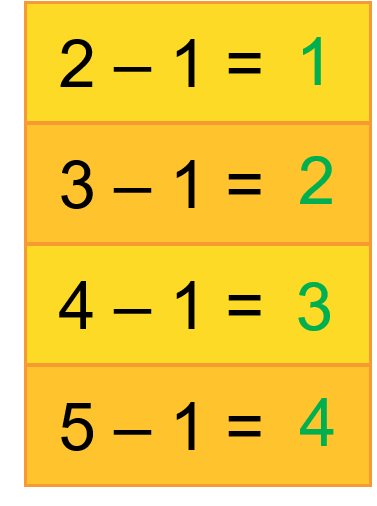 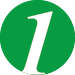 Đọc kết quả phép tính theo mỗi hàng, mỗi cột.
2 – 1 =
3 – 2 =
4 – 3 =
5 – 4 =
1
1
1
1
3 – 1 =
4 – 2 =
5 – 3 =
2
2
2
4 – 1 =
5 – 2 =
3
3
5 – 1 =
4
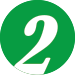 Chọn kết quả cho mỗi phép tính.
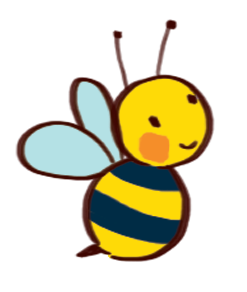 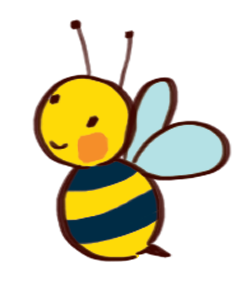 3 – 1
5 – 3
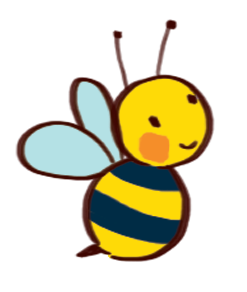 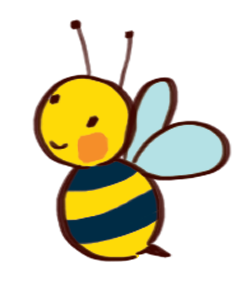 5 – 4
3 – 2
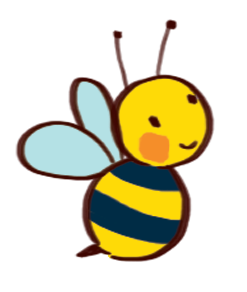 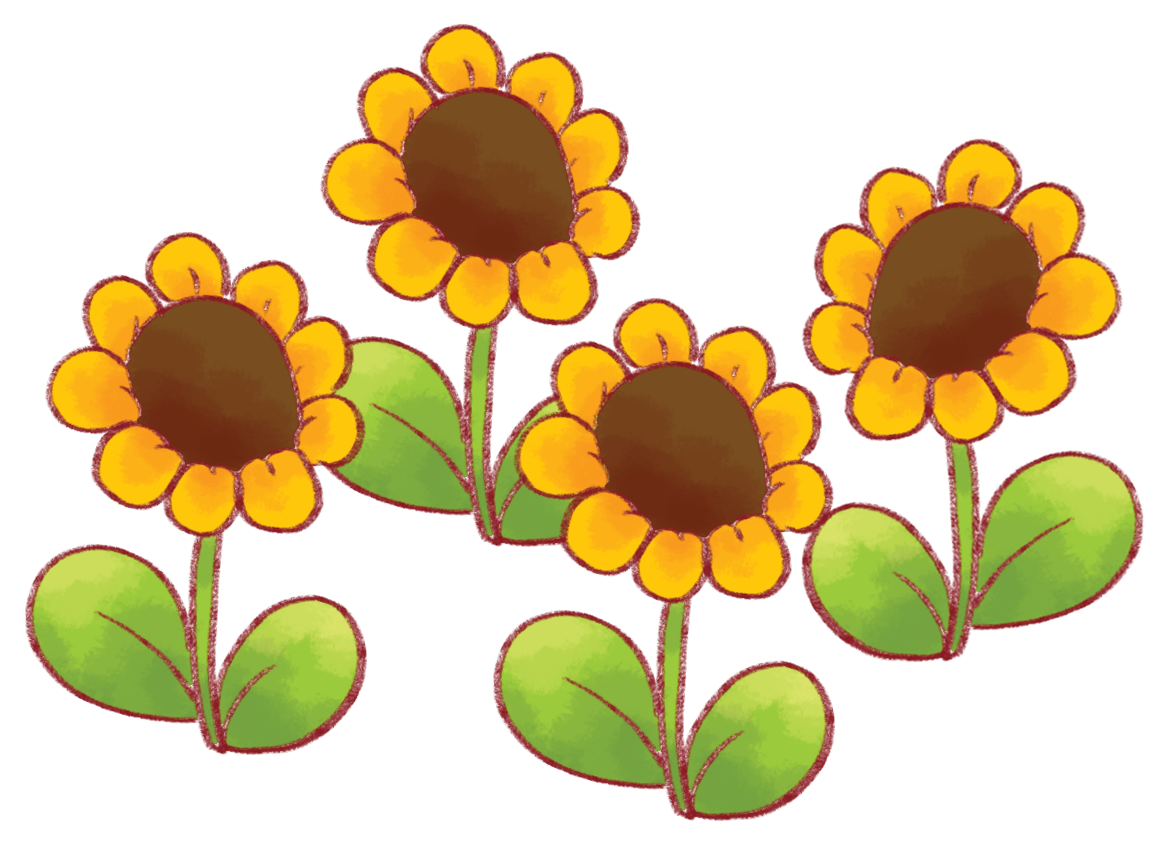 2
4 – 1
2 – 1
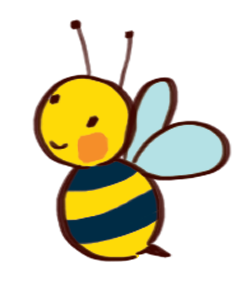 4
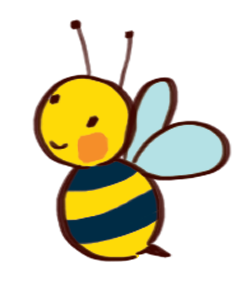 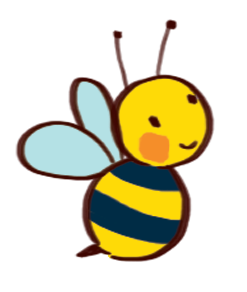 1
3
4 – 2
5 – 2
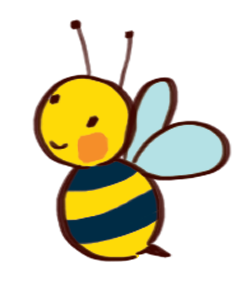 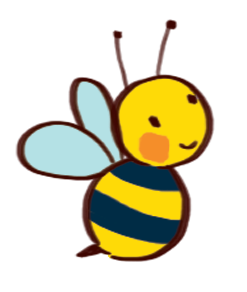 4 – 3
5 – 1
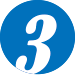 Xem tranh rồi nêu số.
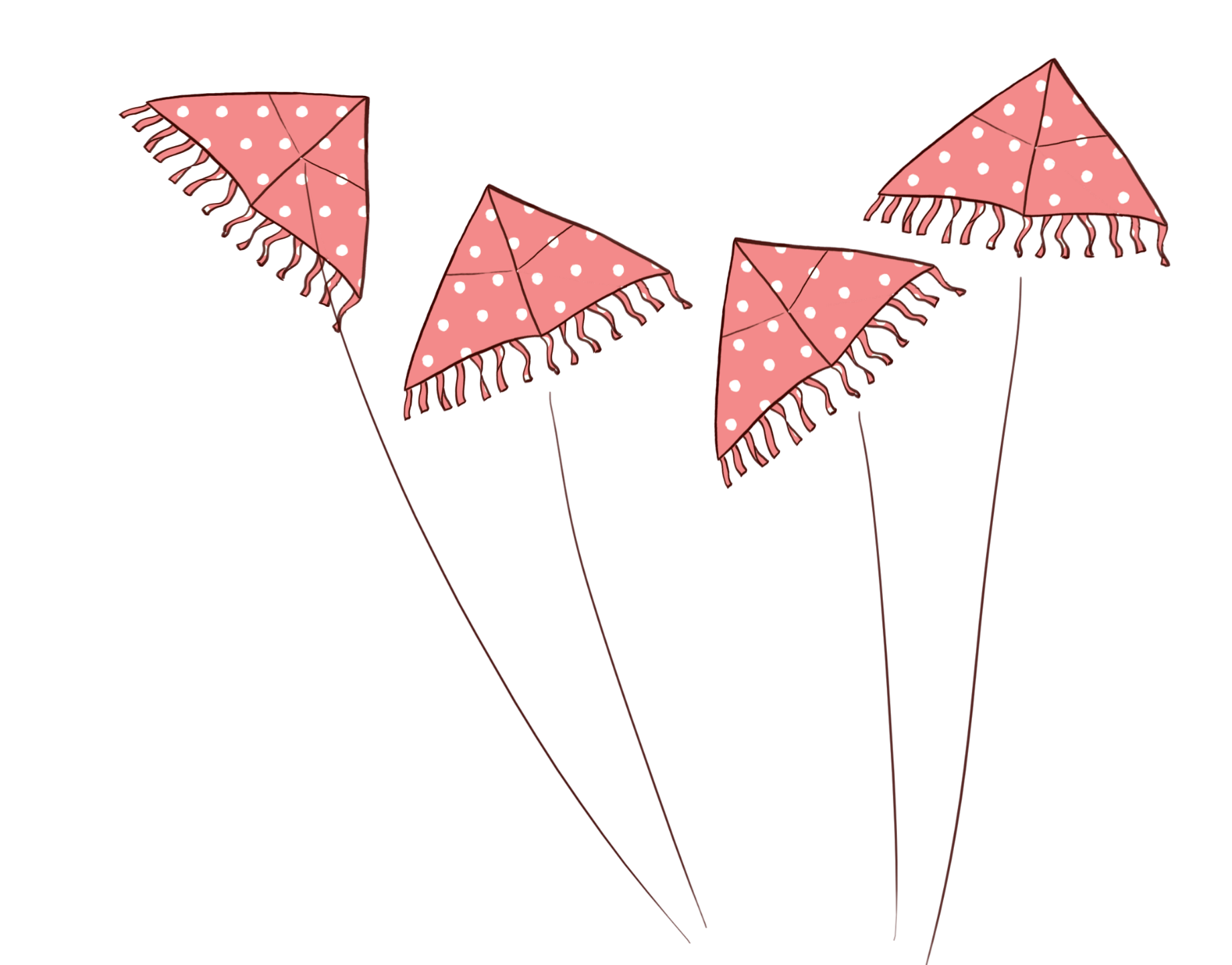 a.
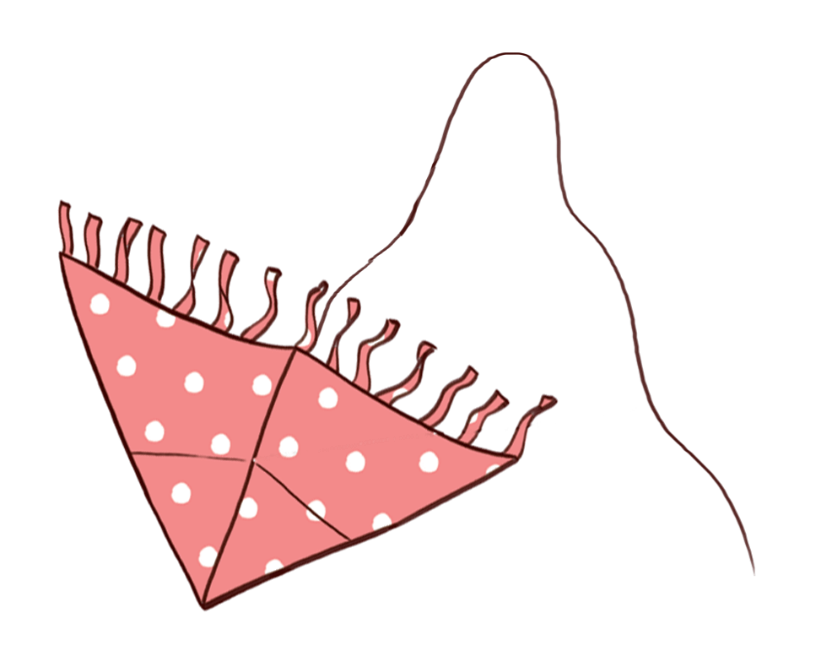 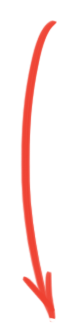 ?
?
–
5
=
?
chiếc diều đang bay lên.
Còn
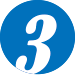 Xem tranh rồi nêu số.
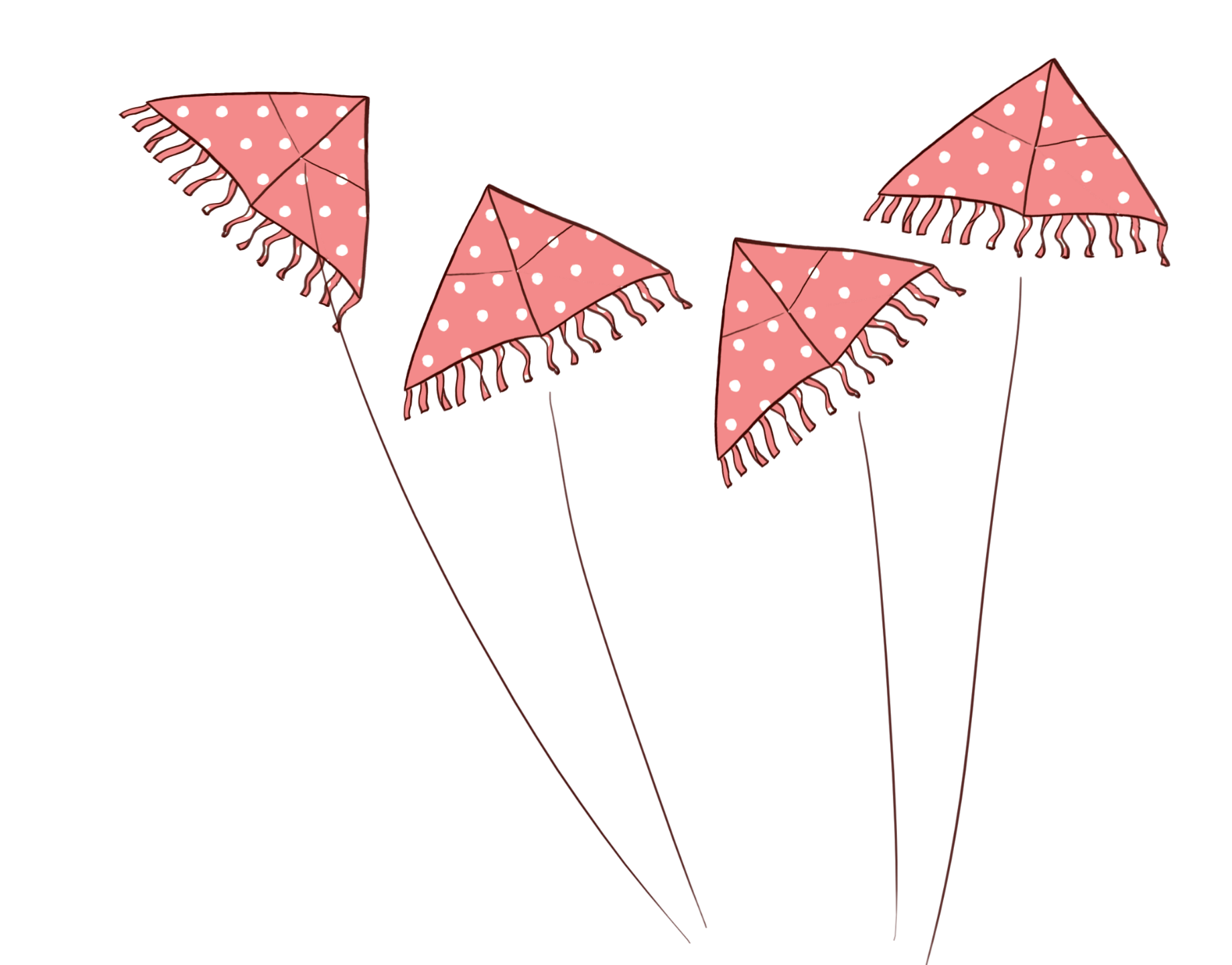 a.
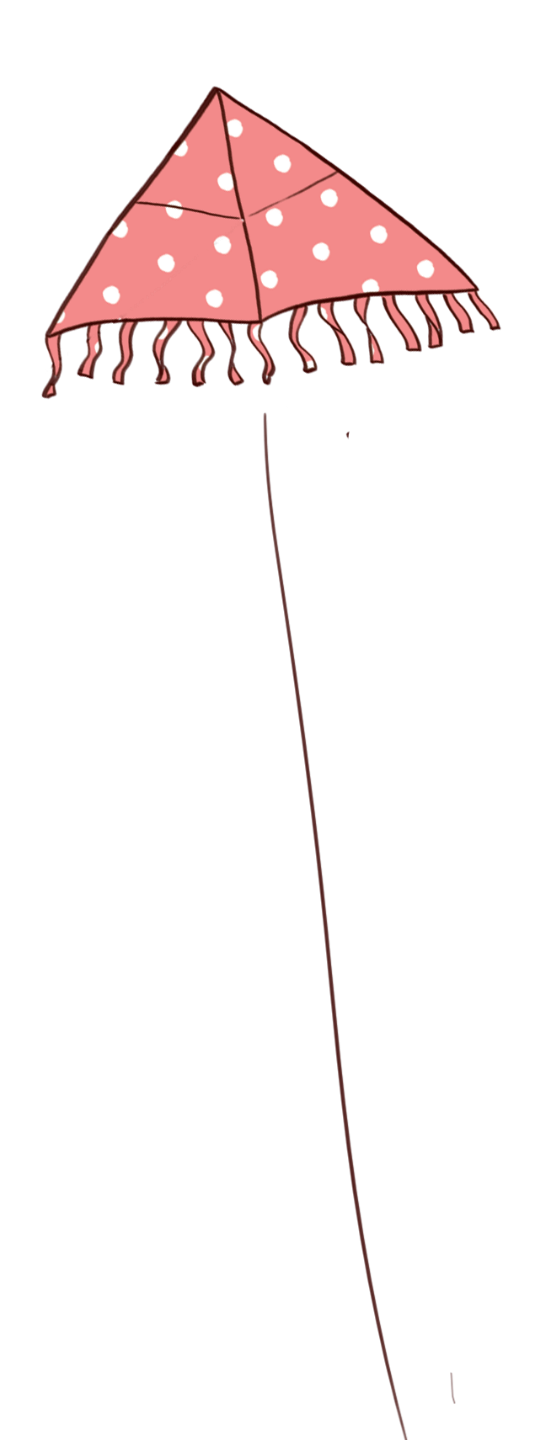 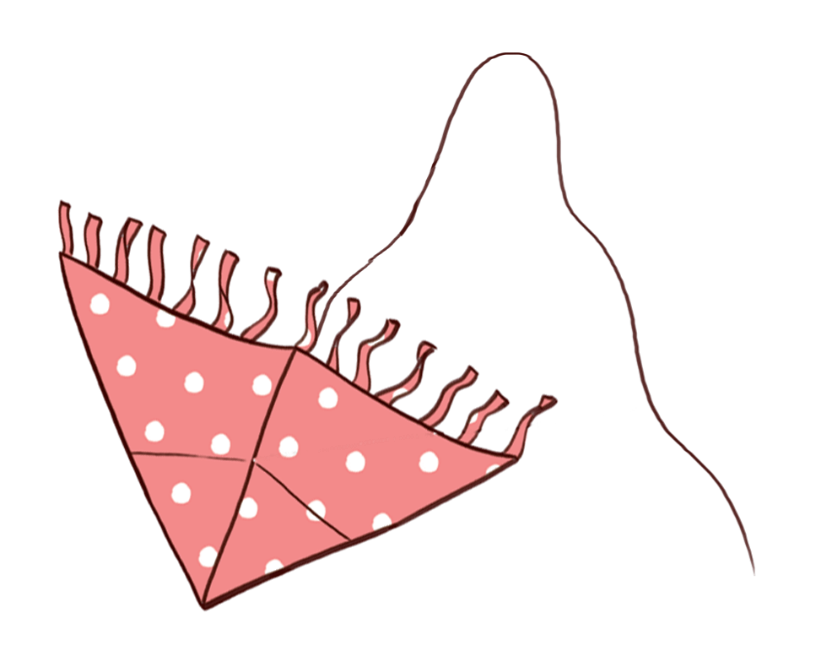 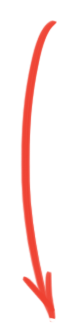 ?
?
1
4
–
5
=
?
4
chiếc diều đang bay lên.
Còn
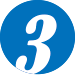 Xem tranh rồi nêu số.
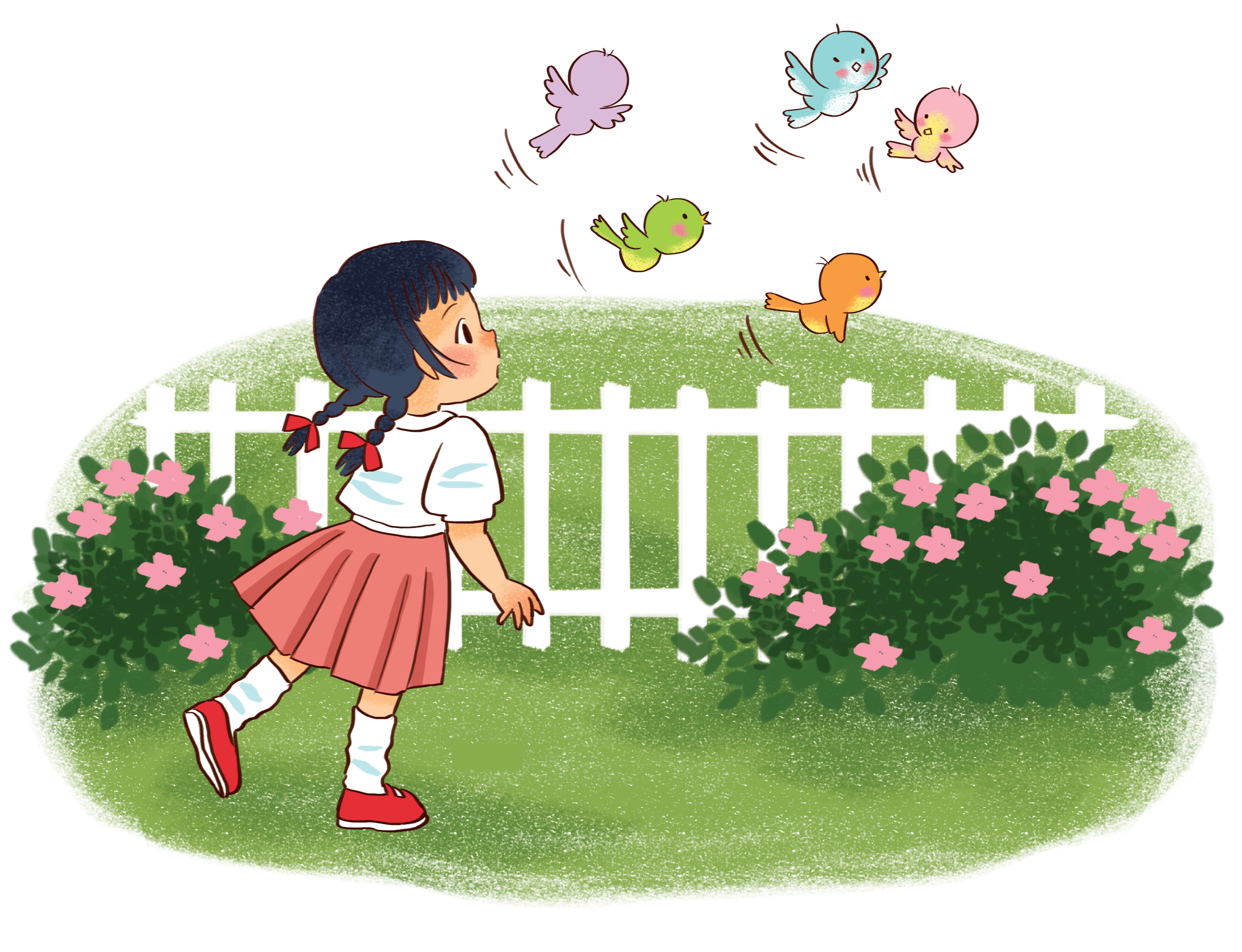 b.
Ôi chim đã bay hết rồi!
?
0
–
5
5
=
?
0
con chim đậu hàng rào.
Còn lại
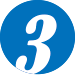 Xem tranh rồi nêu số.
Mình không ăn, để phần bố mẹ và em.
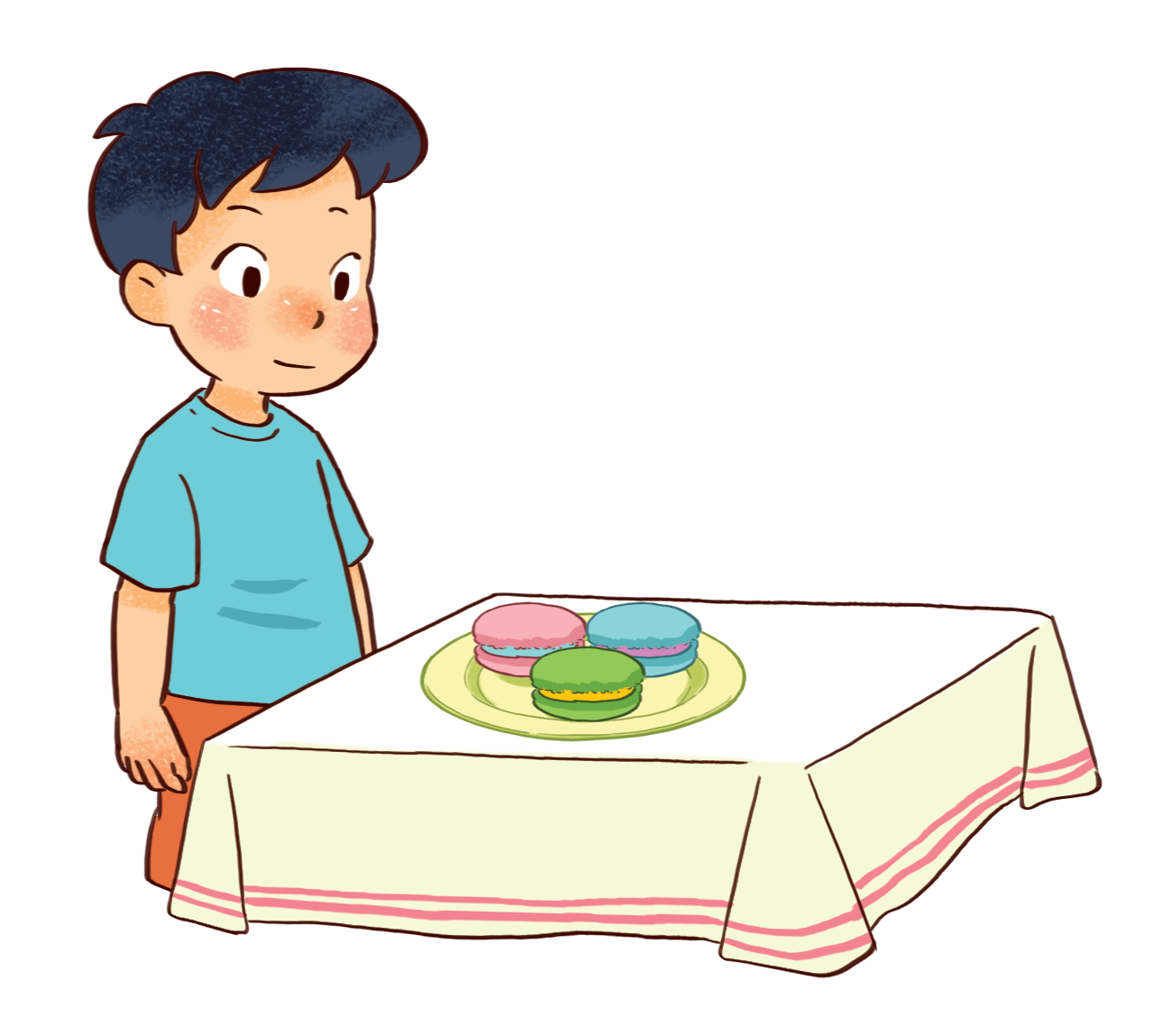 c.
?
?
0
3
–
3
=
?
3
chiếc bánh.
Còn lại